Figure 1
A
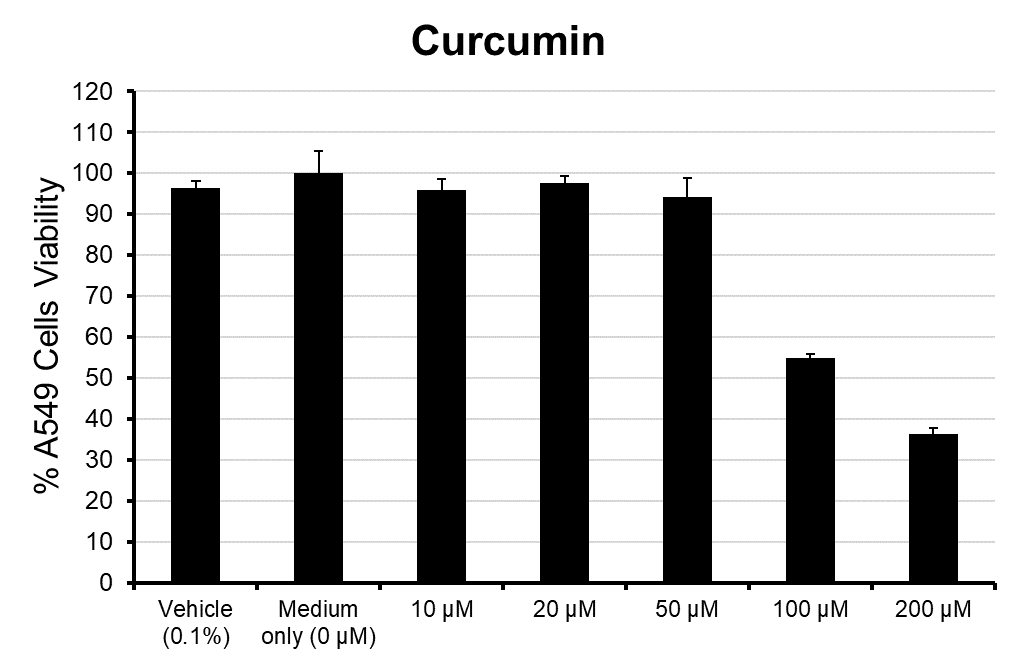 R2 = 0.9132
p = 0.0029 (ANOVA)
CC50 = 108 μM
B
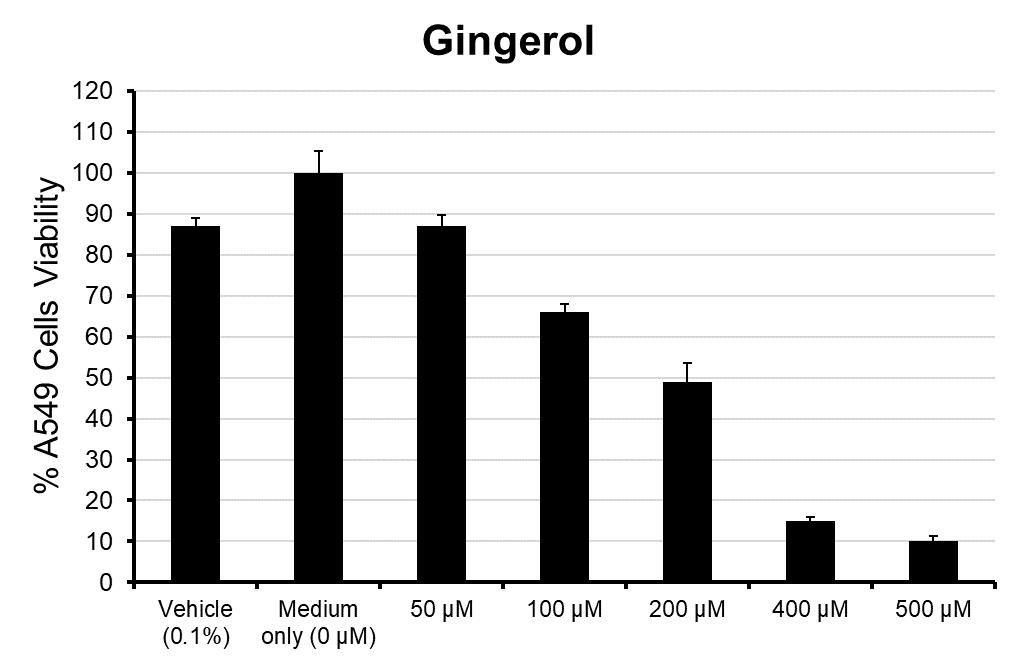 R2 = 0.9149
p = 0.0001 (ANOVA)
CC50 = 210 μM
Figure 2
Curcumin
**
**
**
**
**
**
ns
ns
*
**
**
**
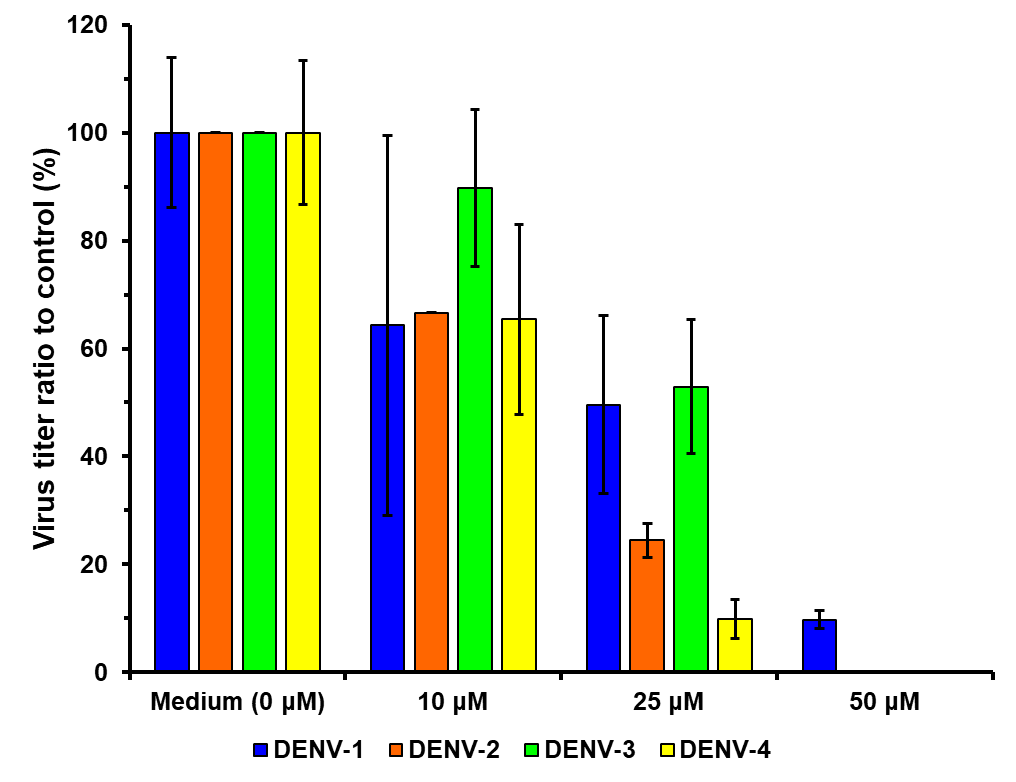 Figure 3
6-Gingerol
*
*
*
*
*
*
*
*
*
ns
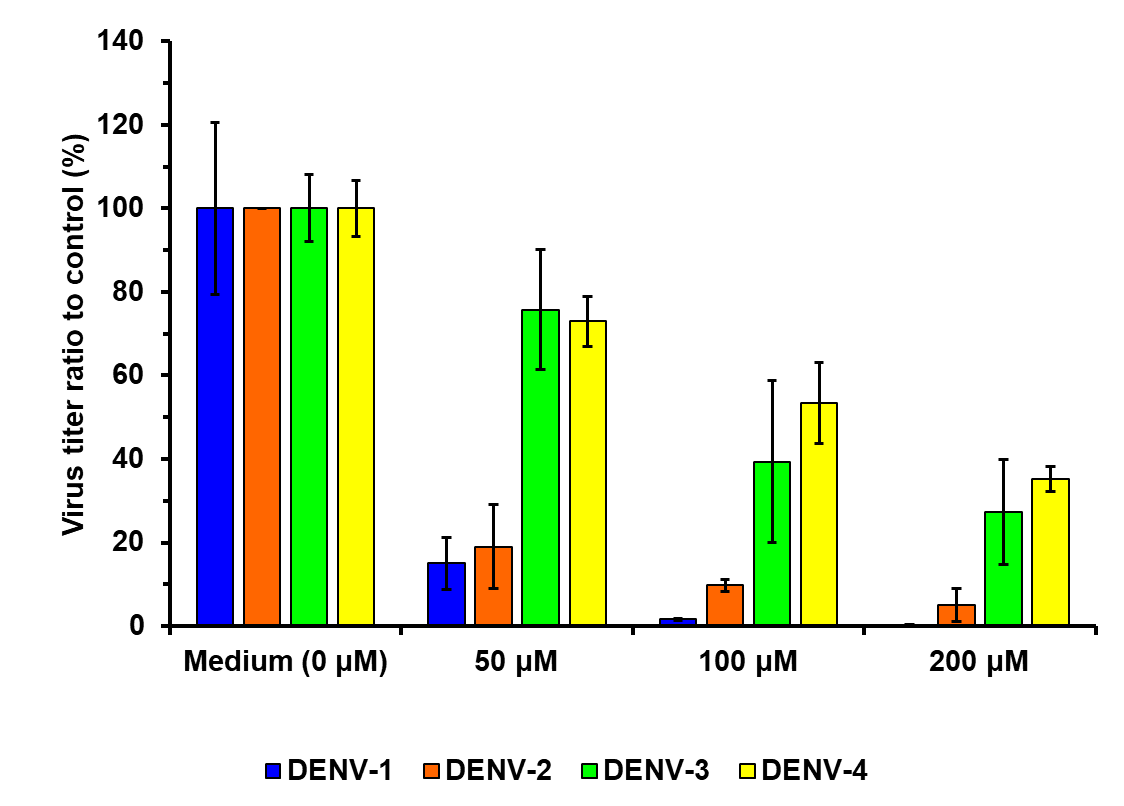 *
*